Figure 4. (A) Rectified EMG activity during a unimanual force production trial from 1 representative young (top 2 ...
Cereb Cortex, Volume 22, Issue 11, November 2012, Pages 2643–2652, https://doi.org/10.1093/cercor/bhr349
The content of this slide may be subject to copyright: please see the slide notes for details.
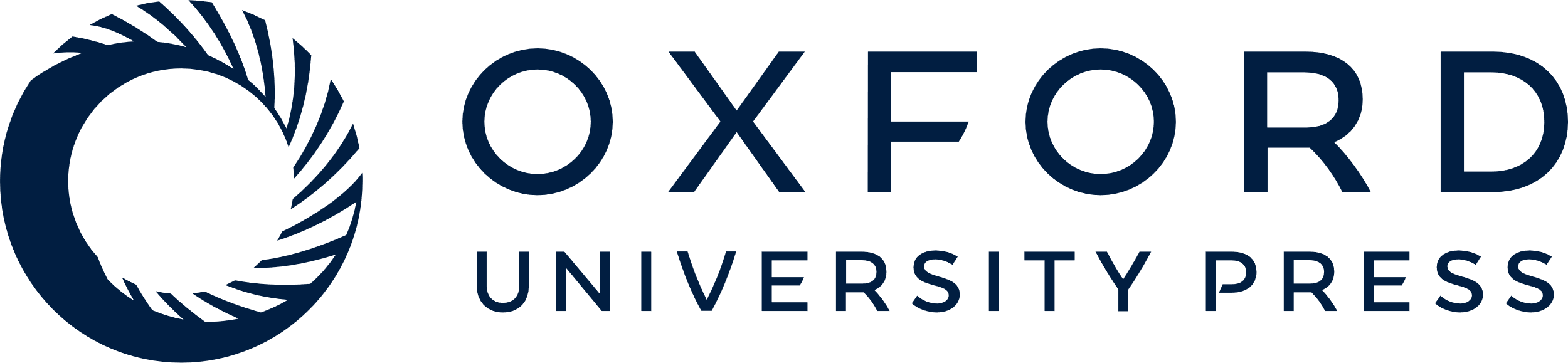 [Speaker Notes: Figure 4. (A) Rectified EMG activity during a unimanual force production trial from 1 representative young (top 2 panels) and older adult (bottom 2 panels) illustrating motor overflow for the older adult. For each participant, the top panel reflects EMG activity from the nondominant resting hand's FDI, whereas the bottom panel is EMG from the dominant, force producing hand's FDI. Observable spikes in each participant's nondominant hand, EMG activity profile reflect stimulator artifact during iSP elicitation. Note that different scales are used on the y-axis for nondominant as opposed to dominant hand EMG activity to better illustrate motor overflow. (B) Average EMG during the unimanual force production task from the nondominant FDI normalized to baseline EMG activity. Older adults had significantly greater motor overflow than young adults. *P < 0.02. LH = left hand (nondominant); RH = right hand (dominant).


Unless provided in the caption above, the following copyright applies to the content of this slide: © The Author 2011. Published by Oxford University Press. All rights reserved. For permissions, please e-mail: journals.permissions@oup.com]